5th ITU Green Standards WeekNassau, The Bahamas 14-18 December 2015
Radiocommunication  and climate change

Vadim Nozdrin,
Study Group Counselor, 
Radiocommunication Bureau, 
International Telecommunication Union
ITU-R activity
Scope of ITU-R studies for CC
Understanding of CC
Weather forecast
Estimated benefits of weather forecast in the EU 27- €61.5 billion/year (Ratier, 2014)
WRC-2015:
	- passive bands protection
	- telecommand links
	- new allocation for active 	sensing
	- space weather spectrum
Weather forecast
Lightning losses of $4-$5 billion per year (NLSI, 1999)

WRC-12 worldwide spectrum: 
	- 24-hour thunderstorm 	detection system
	- oceanographic radars
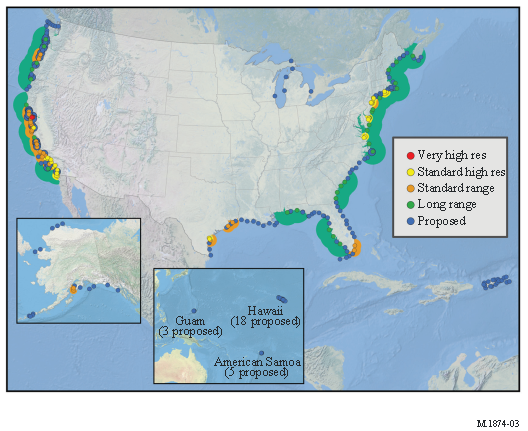 Adoptation and mitigation
economic benefits to US agriculture (by altering planting decisions) US $ 265-300 million/year (NOAA, 2012)
savings in the electricity and natural gas 2.56 billion US$ -in 2017 (NASA, 2013)

WRC-15:
	- global spectrum for WAIC-  	A380  206 kg CO2/hour 
	- harmonized PPDR bands
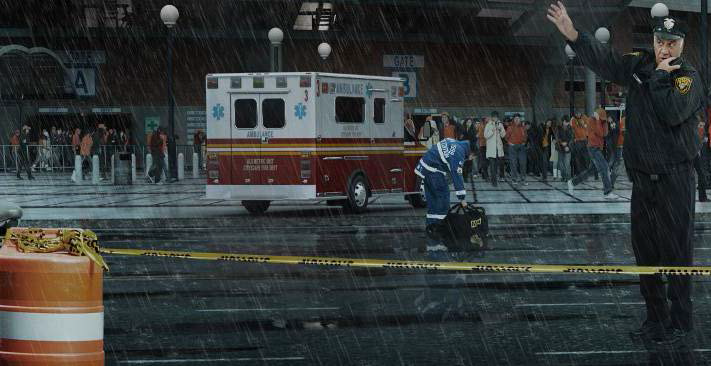 Adoptation and mitigation
Res.60 (RA- 2015)
Reduction of energy consumption for environmental protection and mitigating climate change by use of :

best practices to reduce energy consumption within ICT systems;  
development and use of radio systems to reduce of energy consumption in non-radio sectors; 
effective systems for monitoring and predicting climate change
QUESTIONS?